Ejemplos para desarrollar las actividades del texto escolar
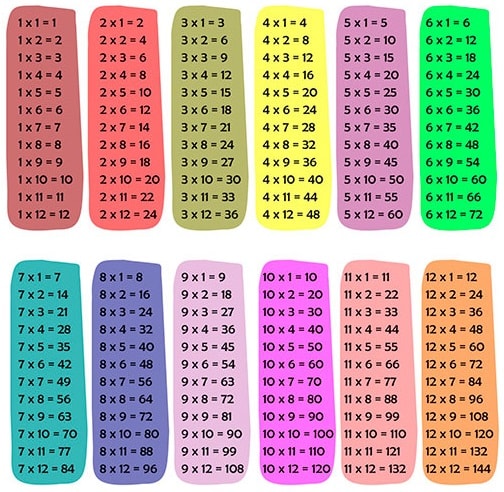 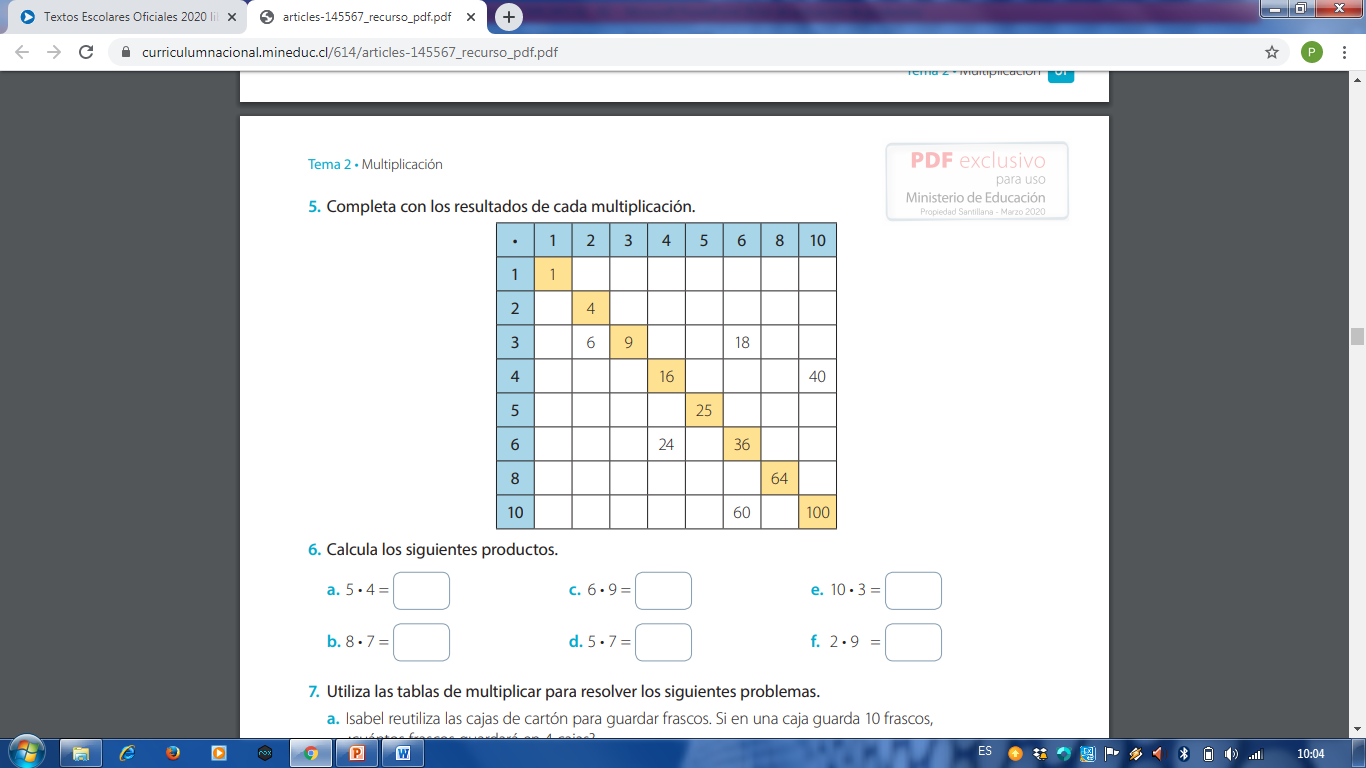 2       3        4       5       6      8       10
2
6       8      10      12     16     20
12      15
24     30
3

4

5

6

8

10
8

10

12

16
12

15

18

24
20     24     32
20
30       40
50

60 

80
48
30
32     40    48
20     30      40   50
80
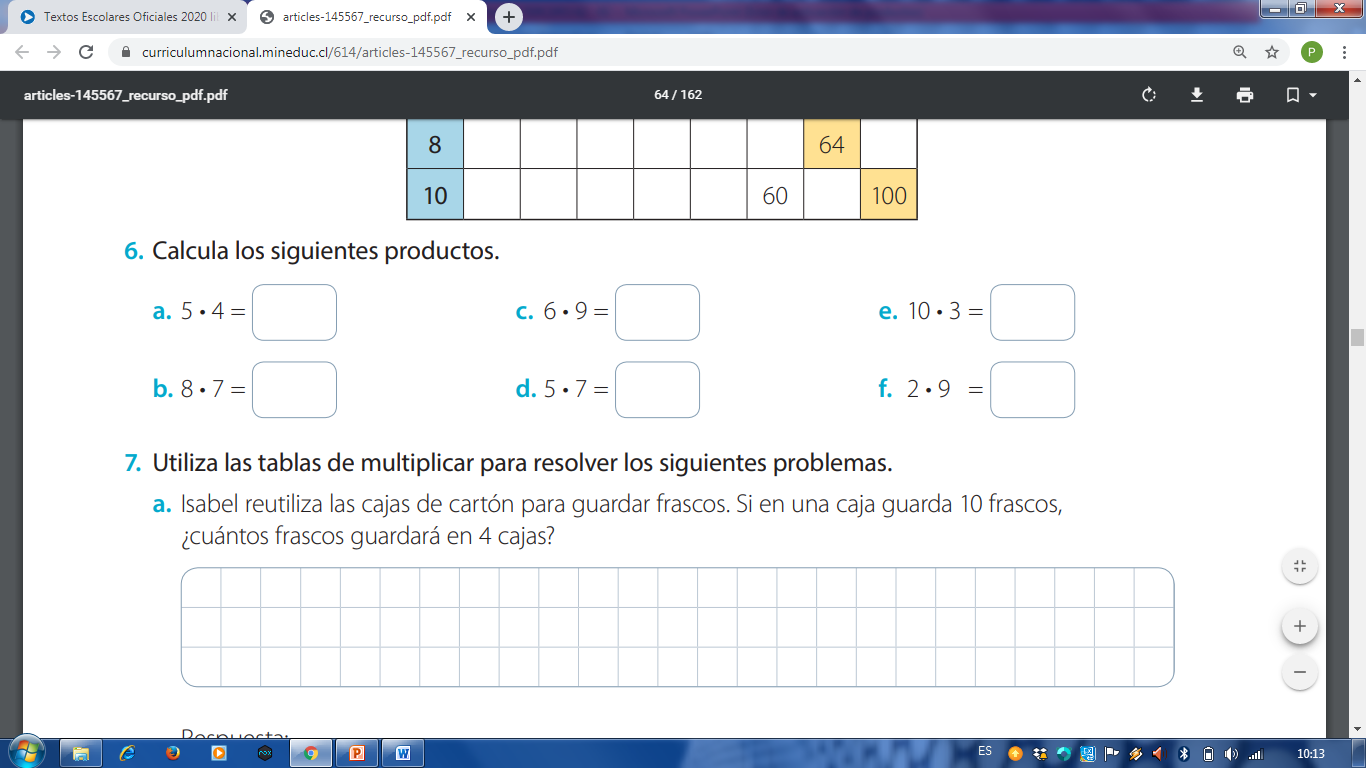 10
10
10
10
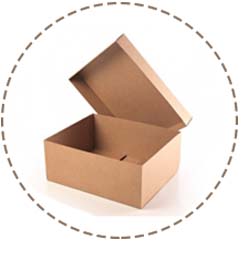 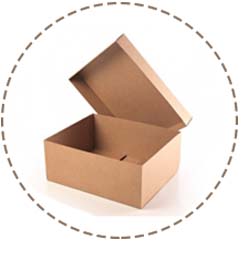 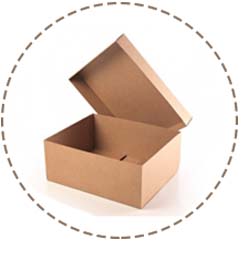 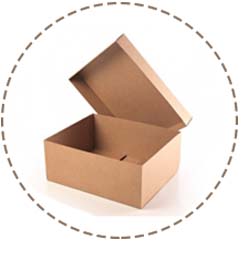 10 x 4 = 40 
Isabel guardará 40 frascos